INFORME DE GESTION
 
 
 
2019
 
 
MESA DIRECTIVA Y
SECRETARIA GENERAL
MESA DIRECTIVA
 
 
H. C. RAFAEL ENRIQUE MEZA PEREZ 
Presidente
 
H.C. CESAR AUGUSTO PION GONZALEZ
Primer Vicepresidente
 
H. C. CARLOS ALBERTO BARRIOS GOMEZ
Segundo Vicepresidente
 
 
 
CLEMENTE LUIS POLO PAZ
Secretario General
BANCADAS
PARTIDO CONSERVADOR 
DAVID BERNARDO CABALLERO RODRIGUEZ
RAFAEL ENRIQUE MEZA PÉREZ
OSCAR MARIN VILLALVA
RODRIGO RAUL REYES PEREIRA
EDGAR MENDOZA SALEME
 
CAMBIO RADICAL
WILSON ERNESTO TONCEL OCHOA 
CARLOS ALBERTO BARRIOS GOMEZ
LUIS JAVIER CASSIANI VALIENTE
ANTONIO SALIM GUERRA TORRES
PARTIDO LIBERAL
JAVIER WADI CURI OSORIO
ERICH NINJISKY PIÑA FELIZ
 
PARTIDO DE LA U
DUVINIA TORRES COHEN
CESAR AUGUSTO PION GONZALEZ
WILLIAM PEREZ MONTES
 
CARTAGENA CONFIRMAS
RONAL FORTICH RODELO
OPCION CIUDADANA
LEWIS MONTERO POLO
 
ASI
AMERICO MENDOZA QUESSEP
 
INDEPENDIENTE
ANGELICA HODEG DURANGO
COMISIONES PERMANENTES
 
COMISION PRIMERA O DEL PLAN Y DE BIENES
 
CESAR AUGUSTO PION GONZALEZ – (PRESIDENTE)
LEWIS MONTERO POLO                         (VICEPRESIDENTE)
RODRIGO RAUL REYES PEREIRA       (SECRETARIO)
ANTONIO SALIM GUERRA TORRES
EDGAR MENDOZA SALEME
RONAL JOSE FORTCH RODELO
COMISION SEGUNDA O DE PRESUPUESTO
 
DAVID CABALLERO RODRIGUEZ– (PRESIDENTE)
AMERICO MENDOZA QUESSEP       (VICEPRESIDENTE)
CARLOS BARRIOS GOMEZ               (SECRETARIO)
JAVIER WADI CURI OSORIO 
ANGELICA HODEG DURANGO
DUVINIA TORRES COHEN
COMISION TERCERA O ADMINISTRATIVA 
Y DE ASUNTOS GENERALES 
 
RAFAEL ENRIQUE MEZA PEREZ –         (PRESIDENTE)
OSCAR ALFONSO MARIN VILLALBA – (VICEPRESIDENTE)
WILSON ERNESTO TONCEL OCHOA –  (SECRETARIO)
ERICH NINJISKY PIÑA FELIZ
WILLIAM ALEXANDER PEREZ MONTES
LUIS JAVIER CASSIANI VALIENTE
GESTIÓN MISIONAL 
 
 SESIONES ORDINARIAS
TOTAL SESIONES
SESIONES ESPECIALES DE COMISION
D.CAMBIOS DE QUORUM
ACTUALMENTE QUORUM ESTA INTEGRADO POR 
18 CONCEJALES

QUORUM DELIBERATORIO:           MINIMO 5 CONCEJALES

QUORUM DECISORIO:                    10 ó MAS CONCEJALES
II.  GESTION NORMATIVA (PROYECTOS DE ACUERDO)
 
Continuando con el desarrollo de las atribuciones consagradas en el Artículo 108 del Acuerdo No. 014 de 2019, entre marzo 1 y lo que va de las sesiones extras hasta el 20 de diciembre de 2019, se radicaron en la Secretaría General del Concejo Distrital de Cartagena CINCUENTA Y UN (51) PROYECTOS DE ACUERDO.
TRÁMITE DE LOS PROYECTOS DE ACUERDO RADICADOS
ACUERDOS

Para entre Marzo  a diciembre 20 de 2019, fueron aprobados y sancionados 

DIECISIETE (17) ACUERDOS
BALANCE DE PROYECTOS DE ACUERDOS PRESENTADOS
 
EJECUTIVO		                       :      VEINTIOCHO  (28)
EJECUTIVO Y BANCADA DE LA U :      UNO               ( 1)
CORPORACION	                       :      VEINTIDOS    (22)
 
PROYECTOS DE ACUERDOS PRESENTADOS POR BANCADAS
 
PARTIDO DE LA U	                                : DOCE     (12)
CONSERVADOR                                        : CUATRO  (4)
CONSERVADOR Y LIBERAL				    : UNO       (1)
LIBERAL                                                  : UNO       (1)
CAMBIO RADICAL						    : TRES      (3)
PRESIDENTE                                            : UNO       (1)
IV.   PROPOSICIONES
 
En el desarrollo del Control Político fueron radicadas, aprobadas y tramitadas durante el entre marzo y diciembre 20 del año 2019, CIENTO SEIS (106) Proposiciones, discriminadas así:
PROPOSICIONES PRESENTADAS POR BANCADAS
ESTAMOS ESTRENANDO REGLAMENTO INTERNO. AUDIENCIAS PUBLICAS A LOS P.A.
TODAS LAS SESIONES ORDINARIAS Y EXTRAORDINARIAS SE TRANSMITEN EN VIVO Y EN DIRECTO POR YOUTUBE. TAMBIEN SE PUEDEN ENCONTRAR EN LA PAGINA OFICIAL DEL CONCEJO DISTRITAL  http://concejodistritaldecartagena.gov.co/
EN LA PAGINA OFICIAL SE ENCUENTRAN LOS PROYECTOS DE ACUERDO Y LOS ACUERDOS DISTRITALES, ASI COMO MUCHA INFORMACION EN ARAS DE LA PUBLICIDAD Y TRANSPARENCIA DE LA INFORMACION (BOLETINES DE PRENSA, PROPOSICIONES)
PROYECTO DE ACUERDO No. 182 “PRESUPUESTO 2020” POR PRIMERA VEZ SU ESTUDIO SE LLEVÓ A CABO EN LA PLENARIA. EN SESIONES ORDINARIAS PUBLICAS Y ANTE LAS TRES COMISIONES PERMANENTES.
EL PROMEDIO DE ACUERDOS DISTRITALES DE LA VIGENCIA 2019 ESTA ACORDE CON LOS SANCIONADOS EN ESTE CUATRENIO CONSTITUCIONAL. EL CONCEJO ESTE AÑO NO DEJO DE CUMPLIR SUS FUNCIONES A PESAR DE SER AÑO DE ELECCIONES.
2016 : 26
2017 . 12                         19,5 P.A. POR AÑO
2018 : 23
2019 : 17
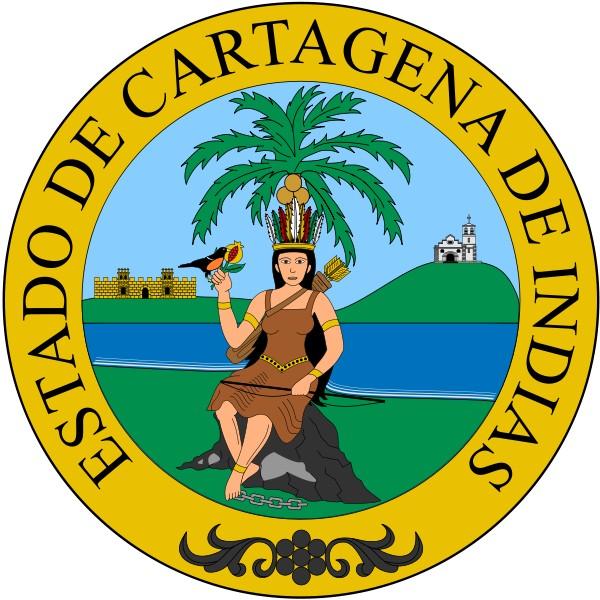